光復中學         112學年 第一學期
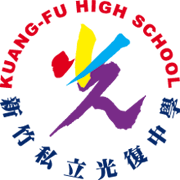 學生學習歷程檔案 
宣導 與 操作說明
學生學習歷程檔案小測驗